JESUS!
Lesson 5

Wise Men Visit
Purification at the Temple
Prayer Requests
1
ClassPrayer
Praise

Thanksgiving

Concern

Grow up to be like Jesus
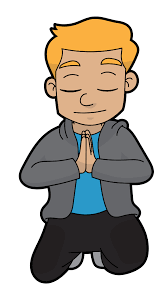 2
Dedication
Dedication at the Temple
3
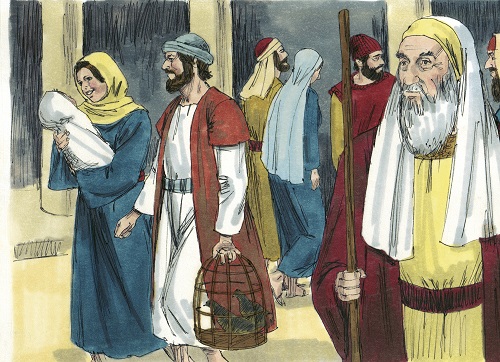 Luke 2:22-24
Jesus is presented to the Lord.
4
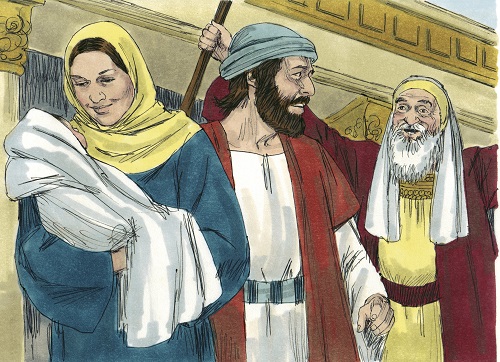 Luke 2:25-27
Simeon sees the Lord’s Christ.
5
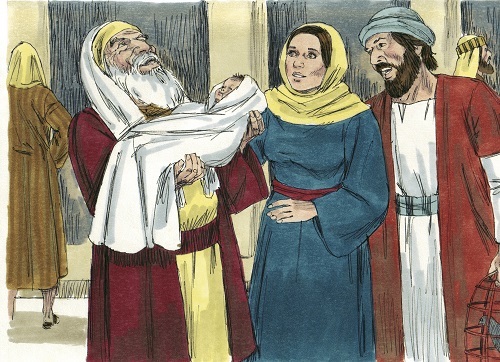 Luke 2:28-32
Simeon took him in his arms and praised God.
6
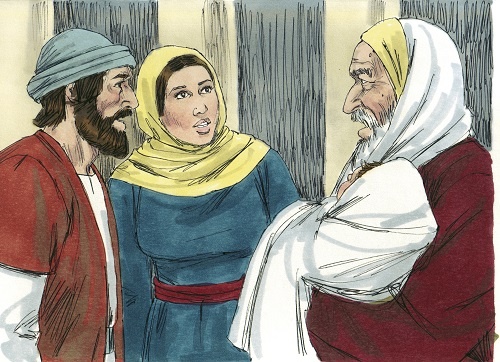 Luke 2:33-35
The child’s father and mother marveled at what was said about him.
7
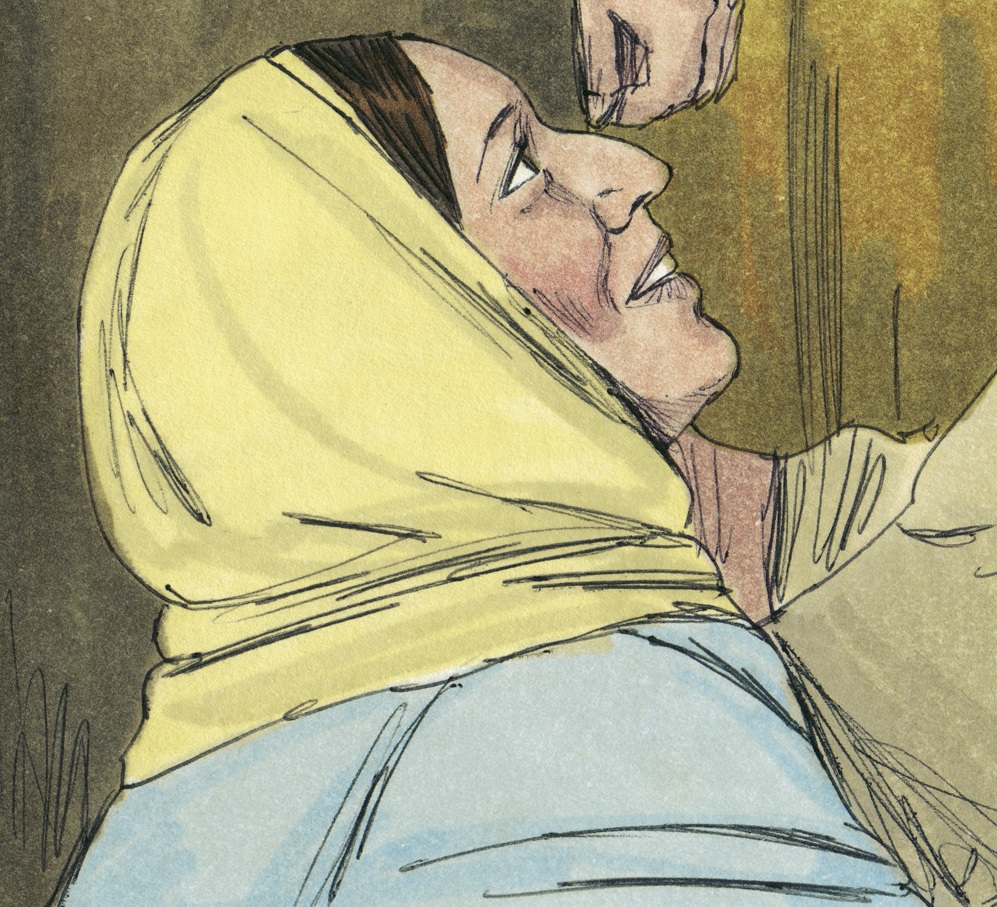 Luke 2:36-38
Anna gives thanks to God and spoke about looking forward to his coming.
8
Visit of Magi
Visit of the Magi
9
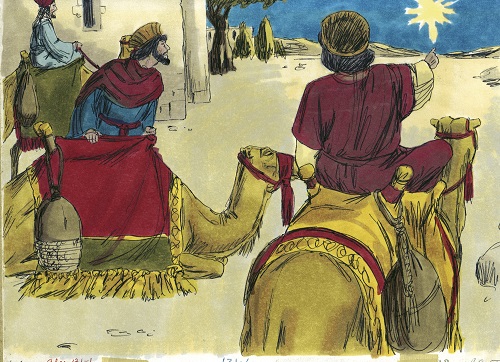 Matthew 2:1
After Jesus was born in Bethlehem, Magi from the east came to Jerusalem.
10
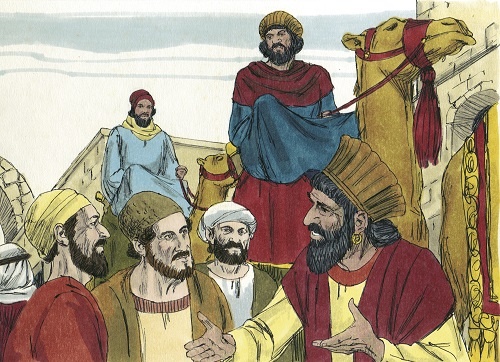 Matthew 2:2
“Where is the one who has been born king of the Jews? We saw his star in the east and have come to worship him.”
11
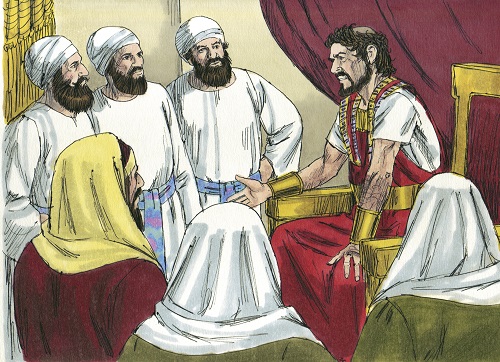 Matthew 2:3
When King Herod heard this, he was disturbed, and all Jerusalem with him.
12
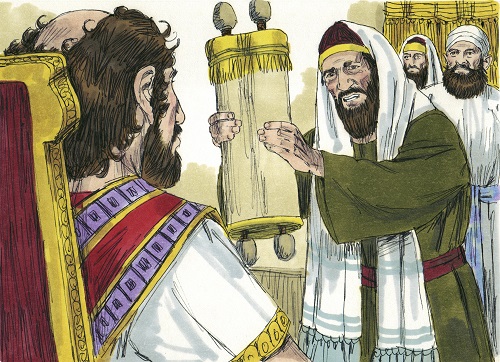 Matthew 2:4-6
Herod asked where the Christ was to be born. He was told it would be in Bethlehem.
13
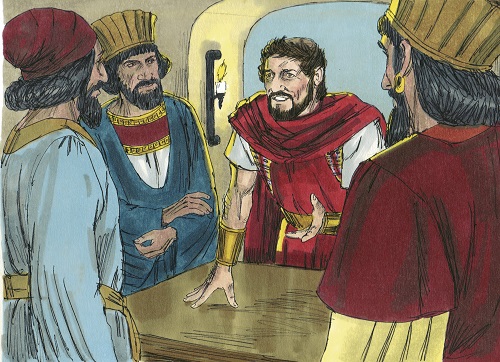 Matthew 2:7-8
Herod told the Magi to find the child and tell him when they did, so that he too could go and worship him.
14
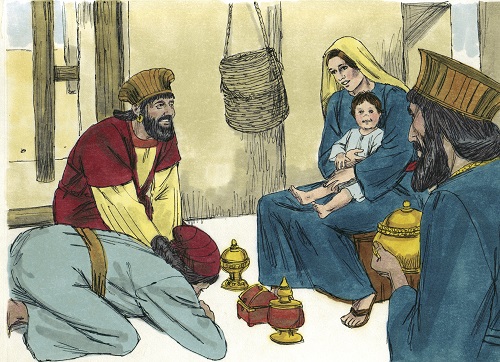 Matthew 2:9-11
When they found the child with his mother Mary, they bowed down and worshiped him.
15
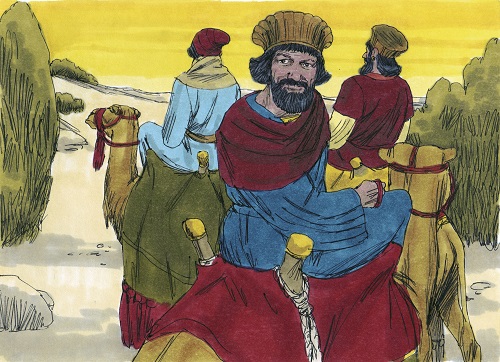 Matthew 2:12
After being warned, in a dream, not to go to Herod, the wise men returned to their country by another route.